Red Team - Monday
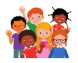 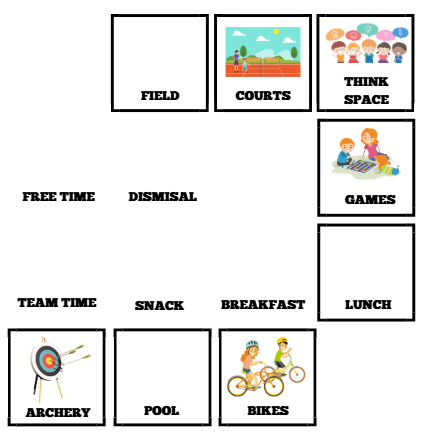 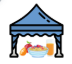 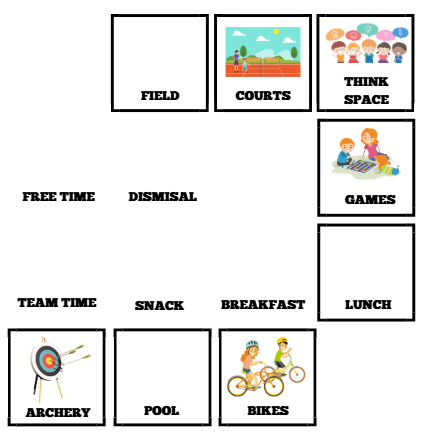 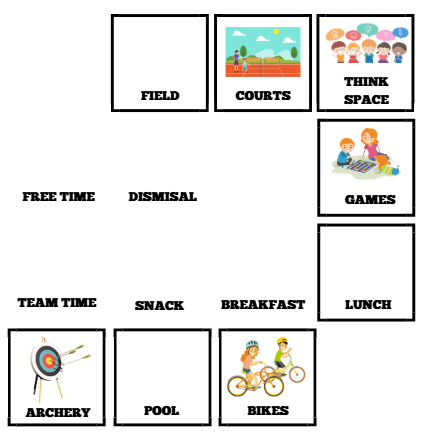 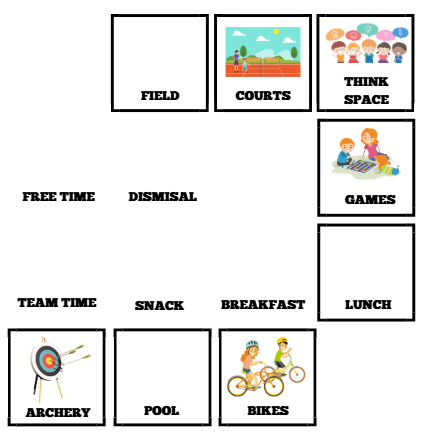 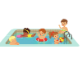 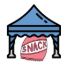 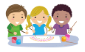 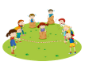 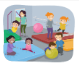 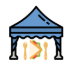 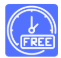 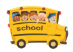 Week 2
Orange Team - Monday
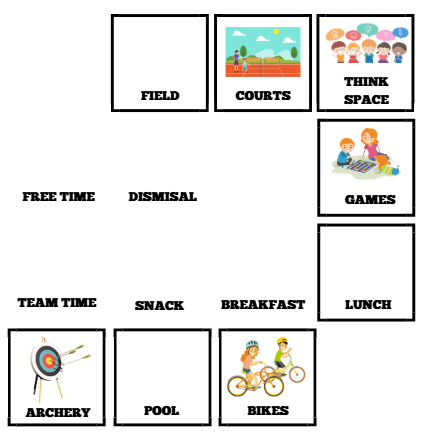 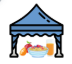 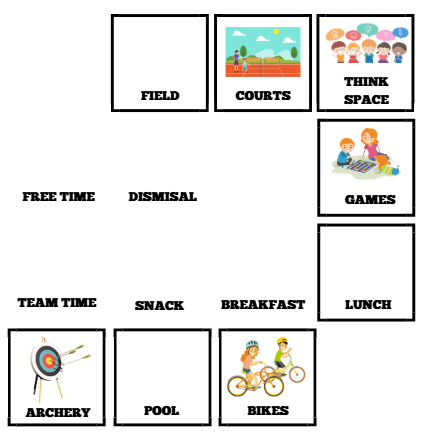 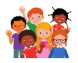 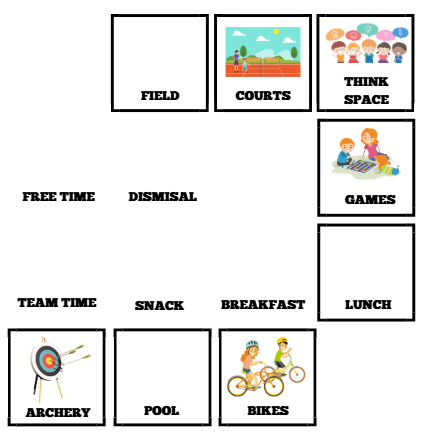 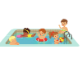 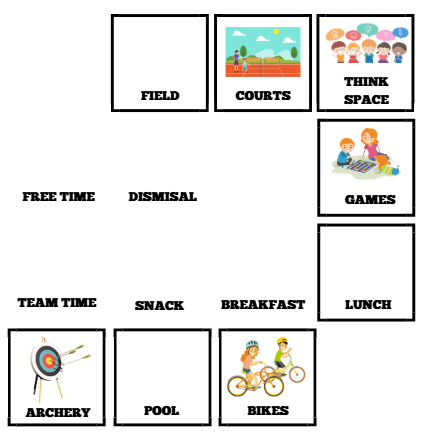 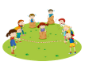 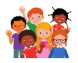 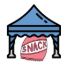 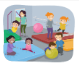 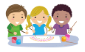 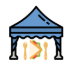 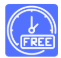 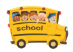 Week 2
Yellow Team - Monday
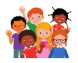 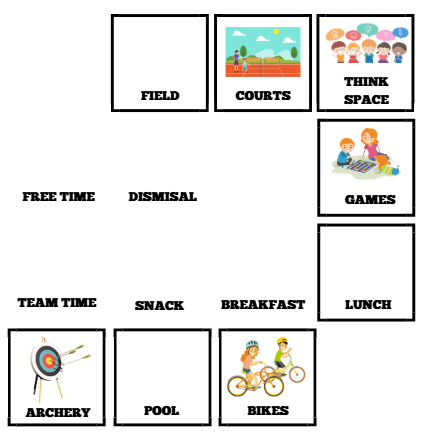 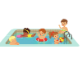 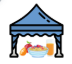 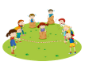 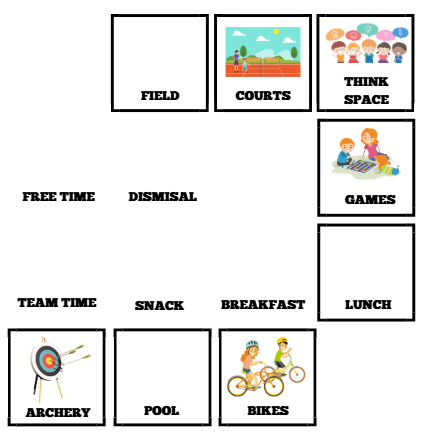 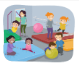 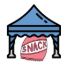 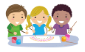 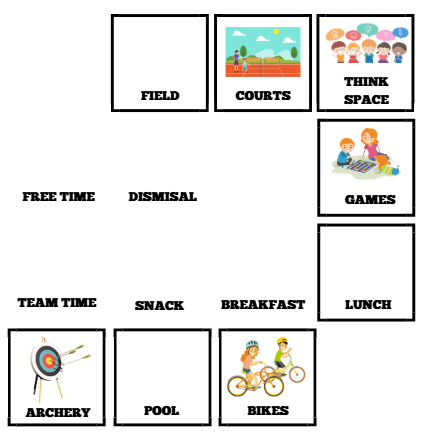 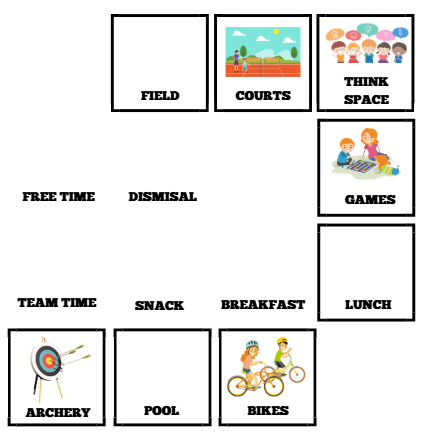 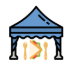 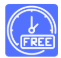 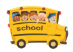 Week 2
Green Team - Monday
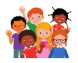 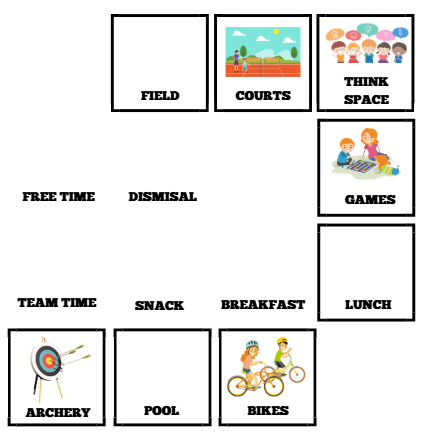 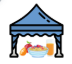 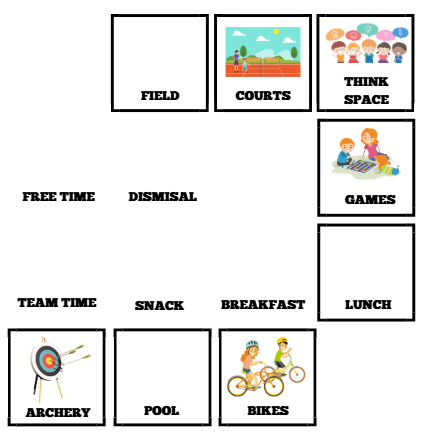 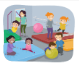 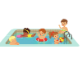 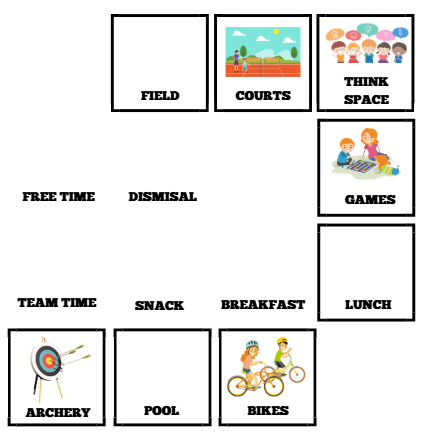 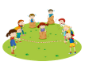 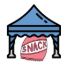 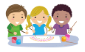 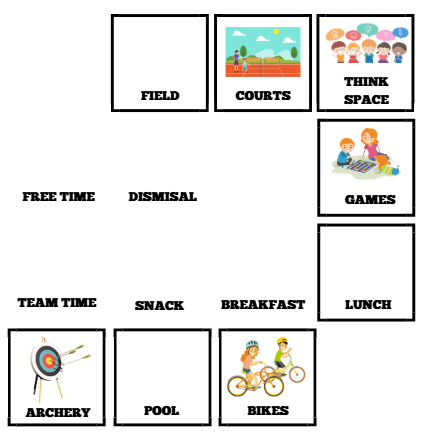 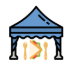 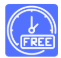 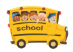 Week 2
Blue Team - Monday
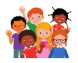 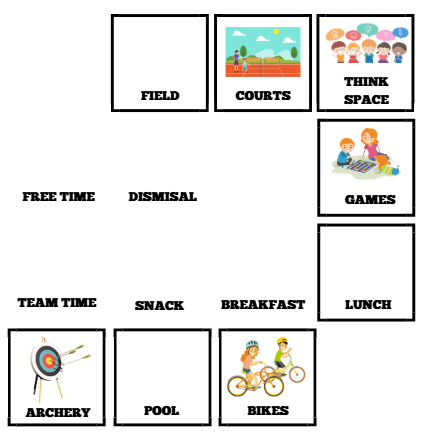 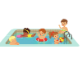 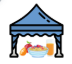 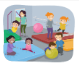 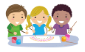 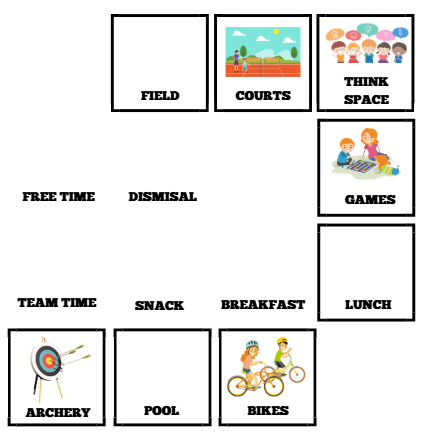 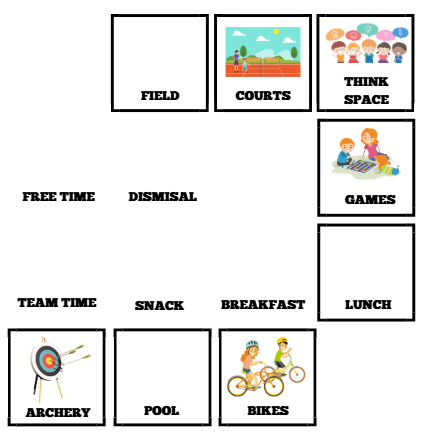 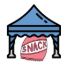 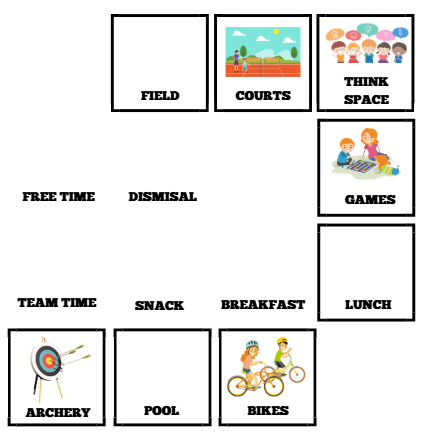 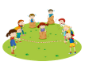 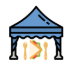 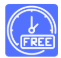 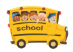 Week 2
Purple Team - Monday
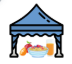 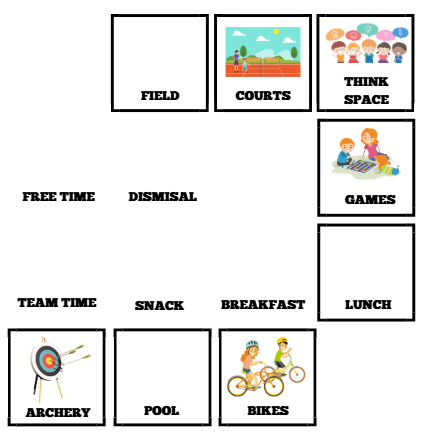 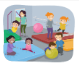 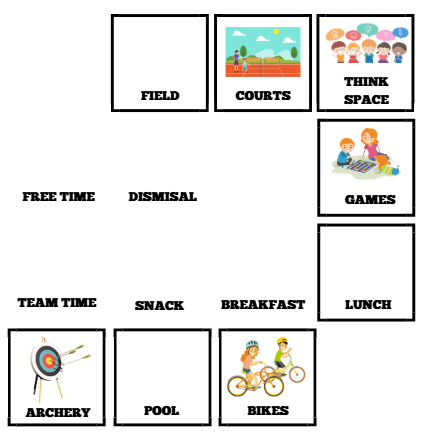 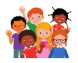 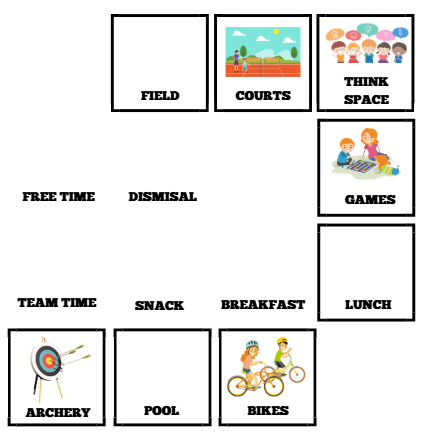 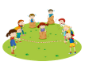 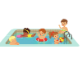 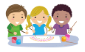 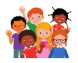 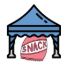 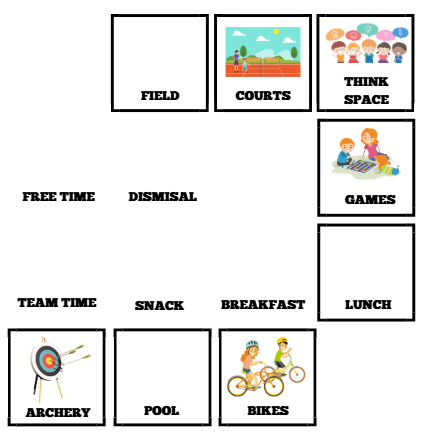 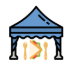 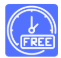 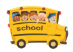 Week 2
Red Team - Tuesday
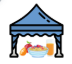 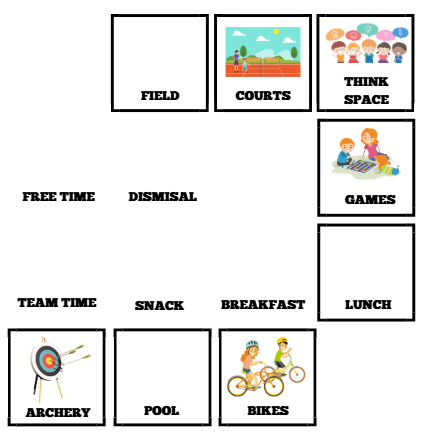 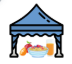 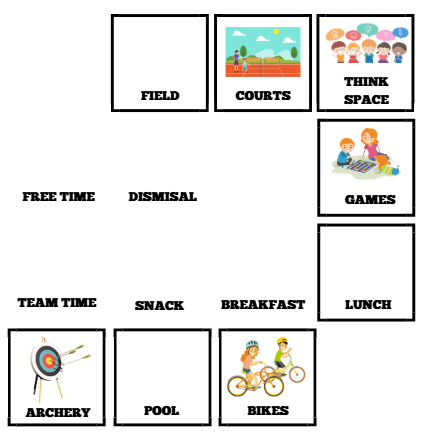 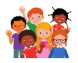 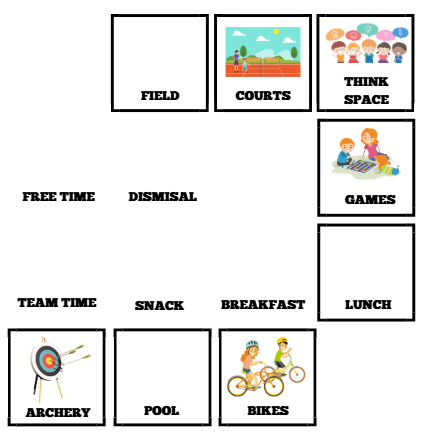 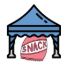 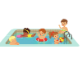 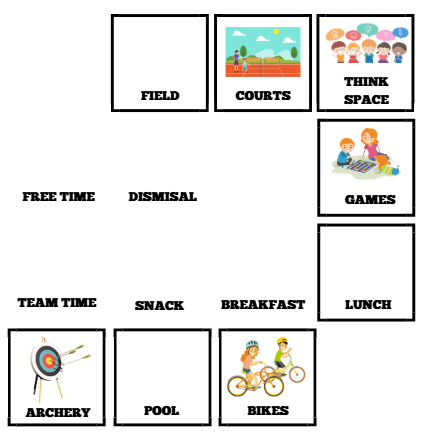 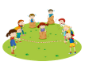 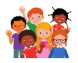 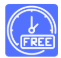 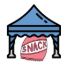 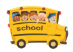 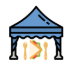 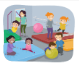 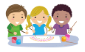 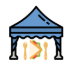 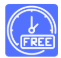 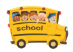 Week 2
Orange Team - Tuesday
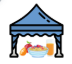 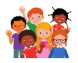 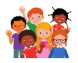 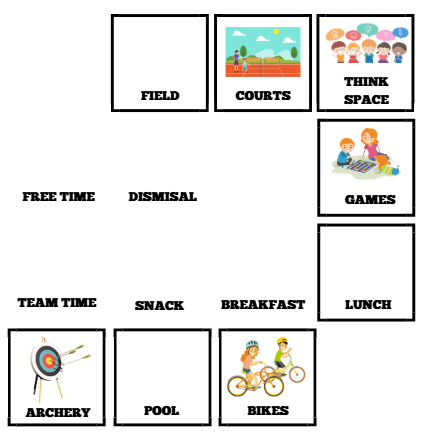 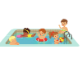 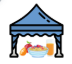 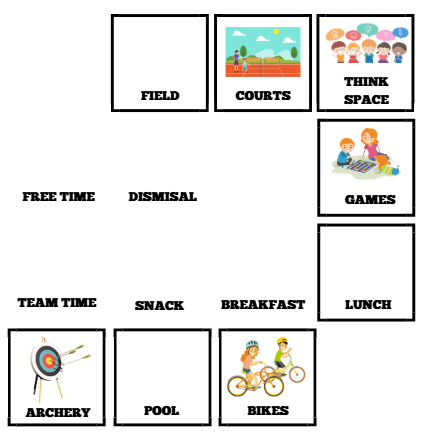 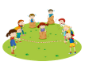 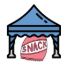 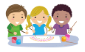 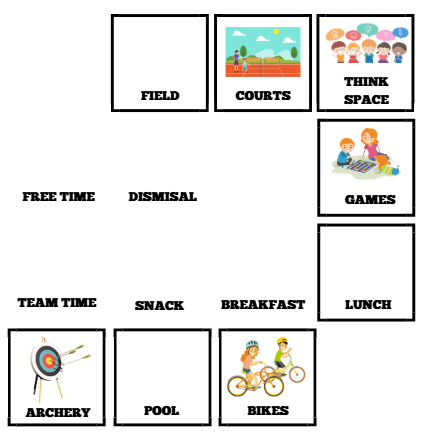 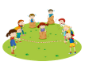 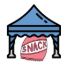 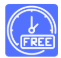 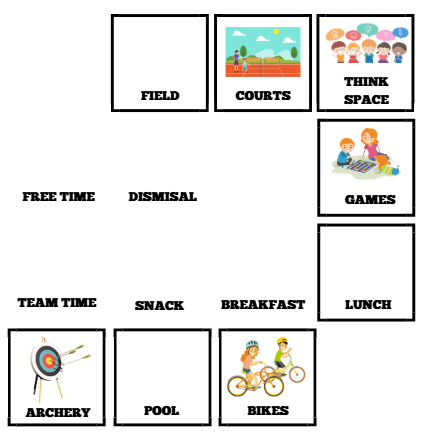 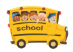 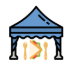 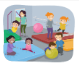 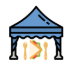 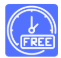 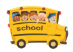 Week 2
Yellow Team - Tuesday
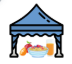 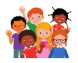 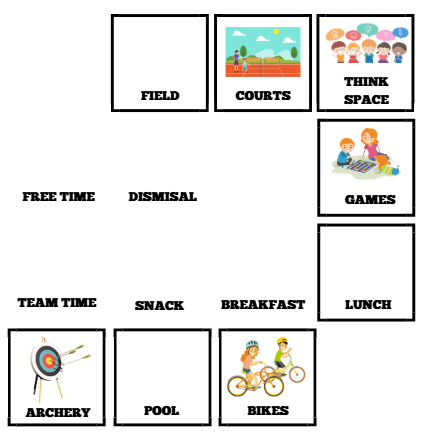 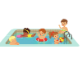 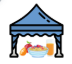 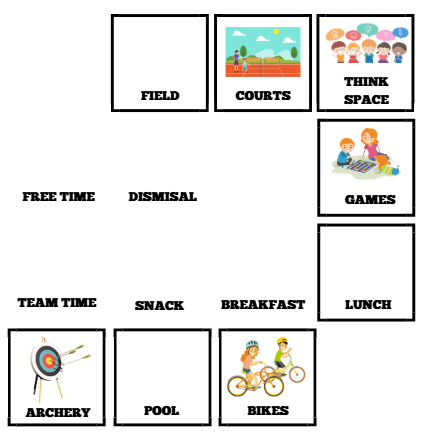 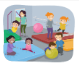 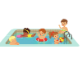 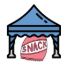 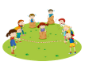 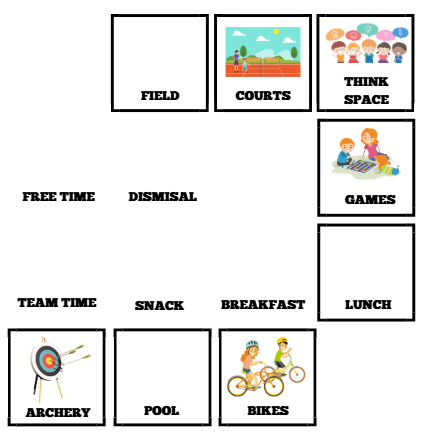 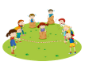 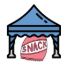 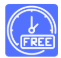 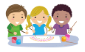 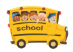 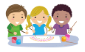 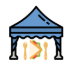 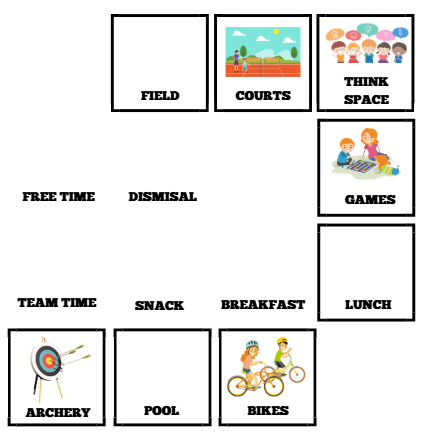 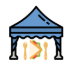 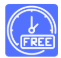 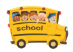 Week 2
Green Team - Tuesday
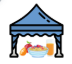 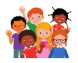 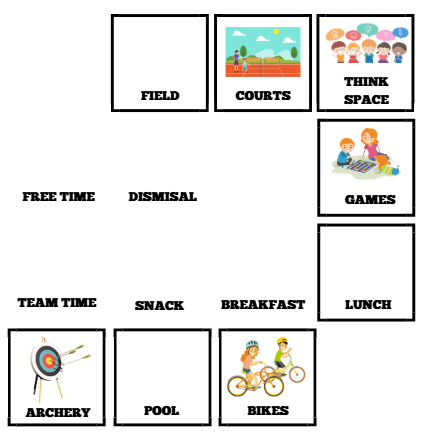 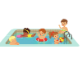 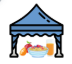 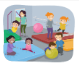 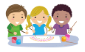 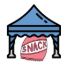 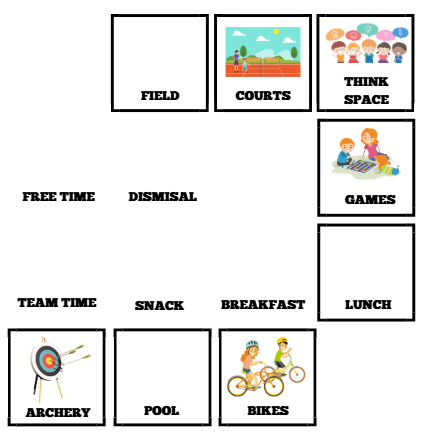 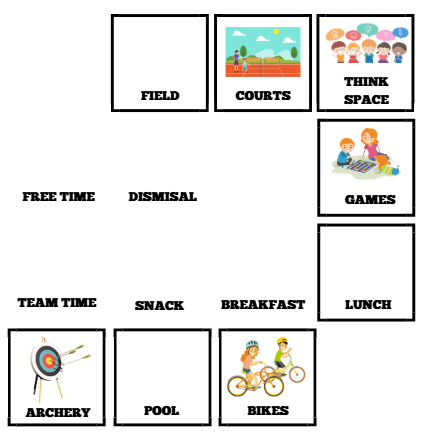 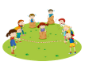 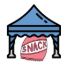 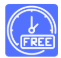 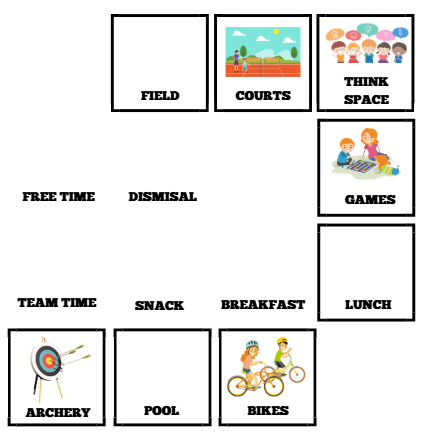 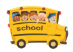 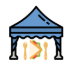 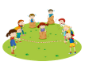 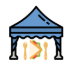 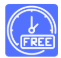 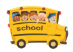 Week 2
Blue Team - Tuesday
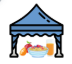 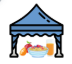 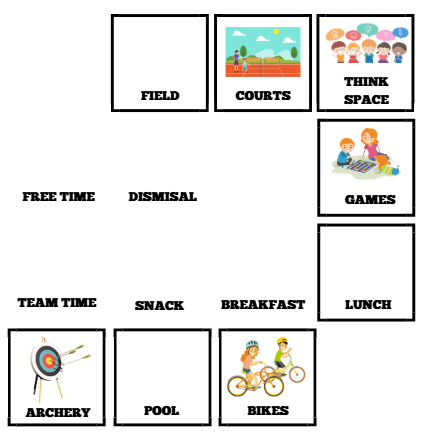 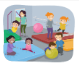 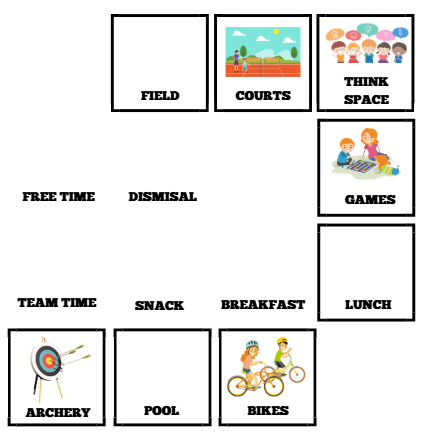 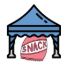 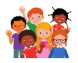 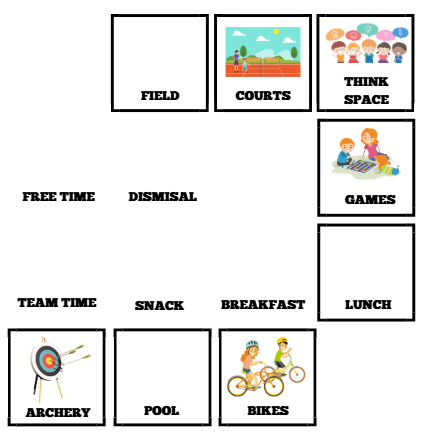 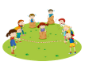 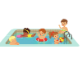 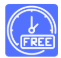 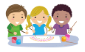 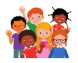 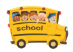 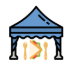 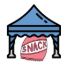 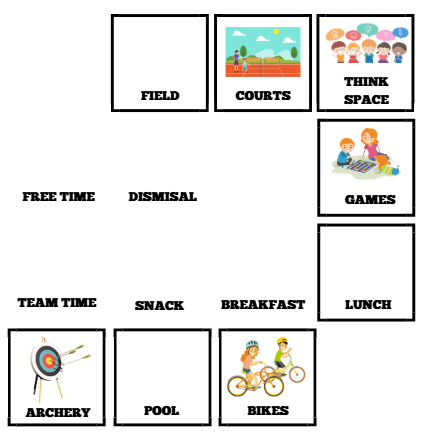 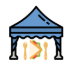 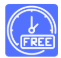 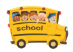 Week 2
Purple Team - Tuesday
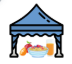 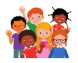 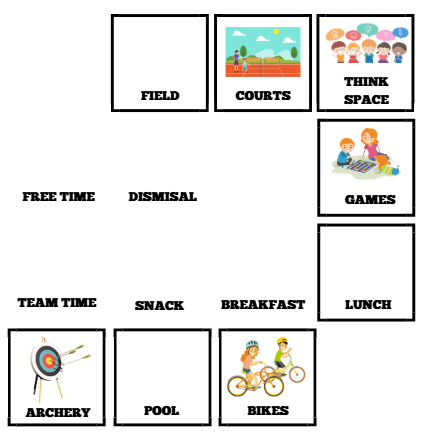 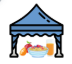 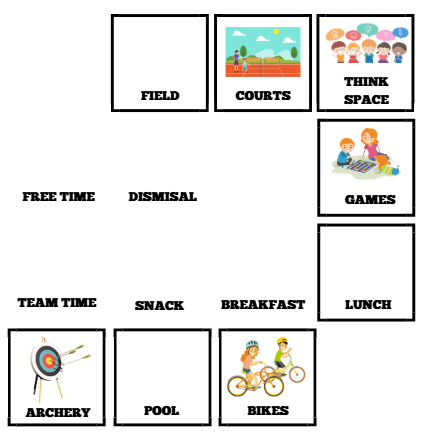 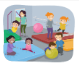 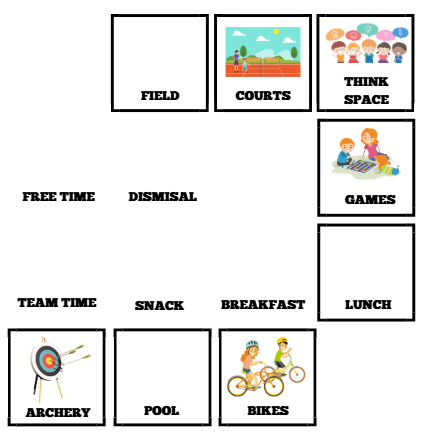 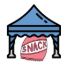 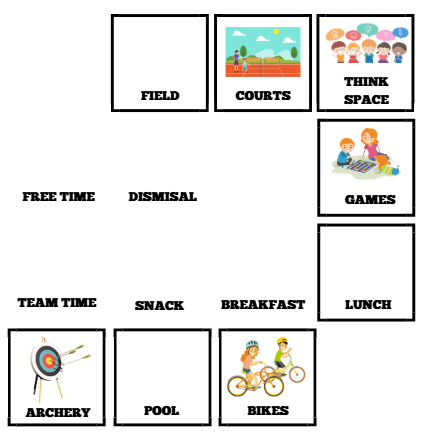 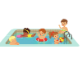 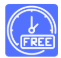 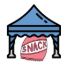 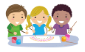 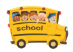 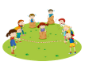 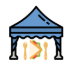 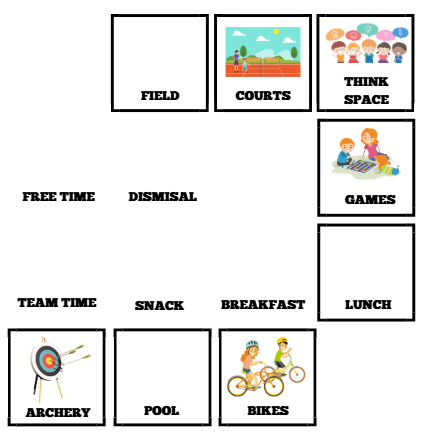 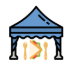 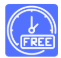 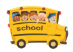 Week 2
Red Team - Wednesday
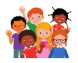 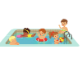 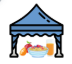 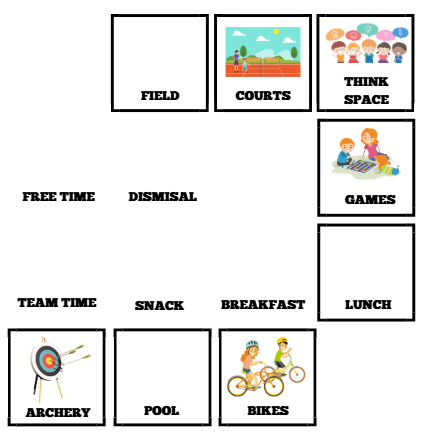 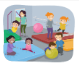 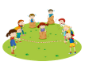 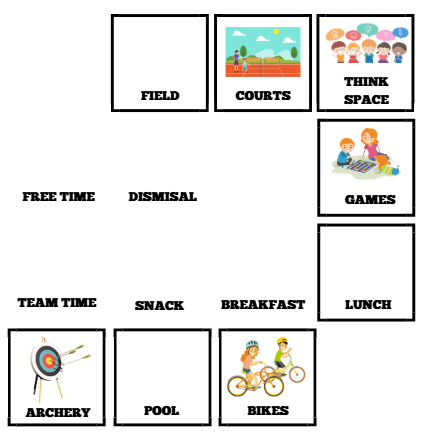 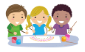 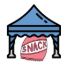 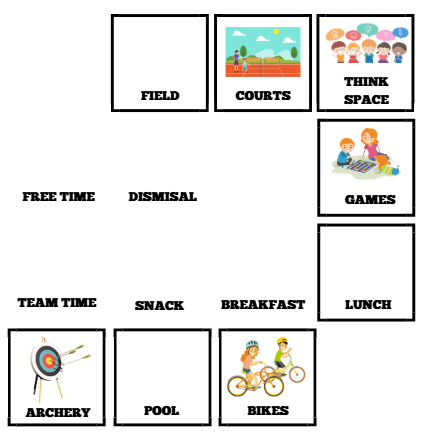 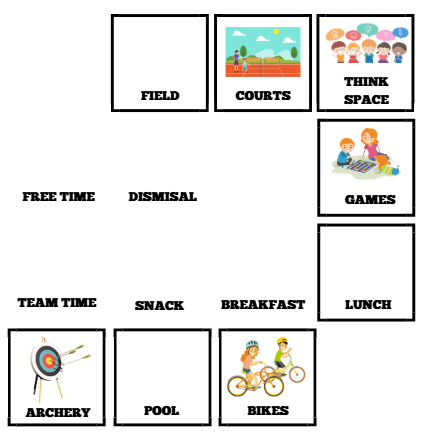 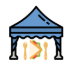 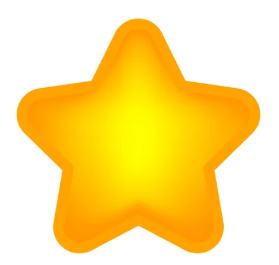 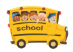 Week 2
Orange Team - Wednesday
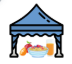 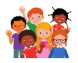 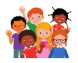 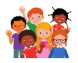 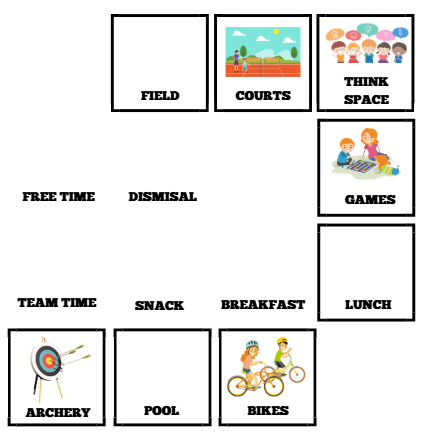 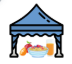 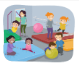 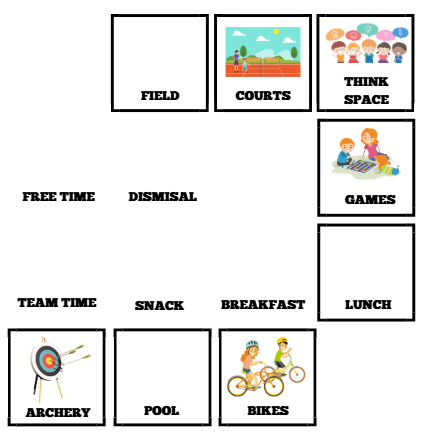 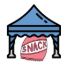 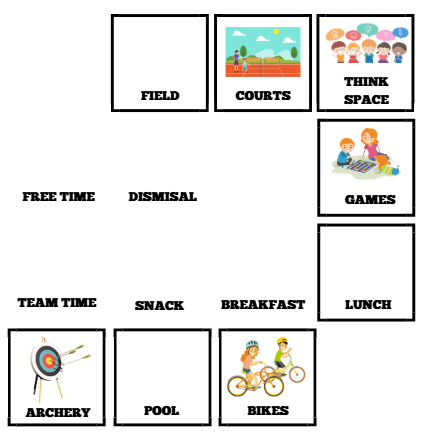 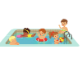 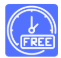 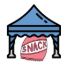 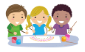 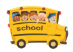 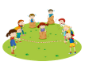 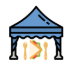 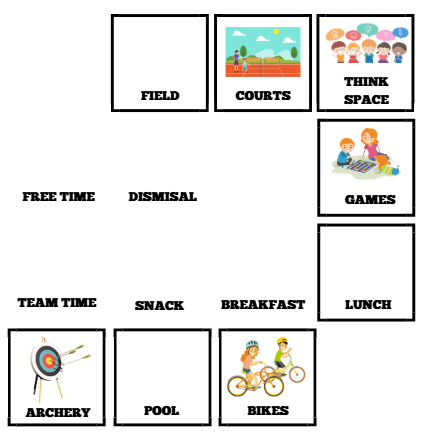 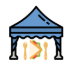 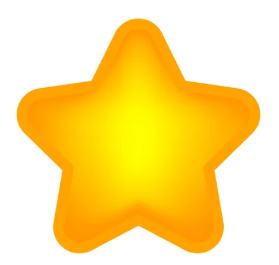 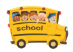 Week 2
Yellow Team - Wednesday
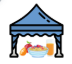 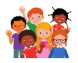 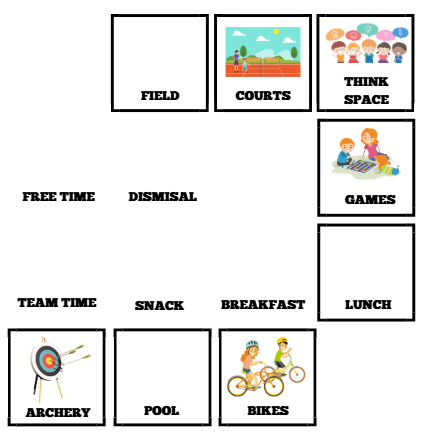 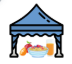 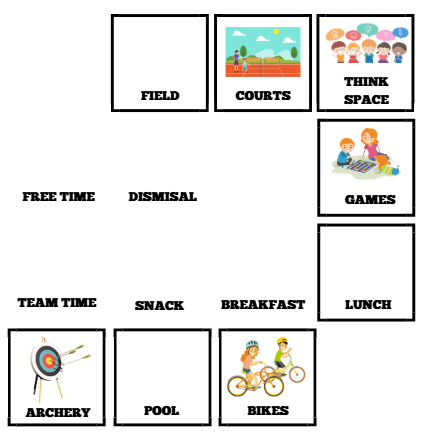 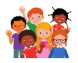 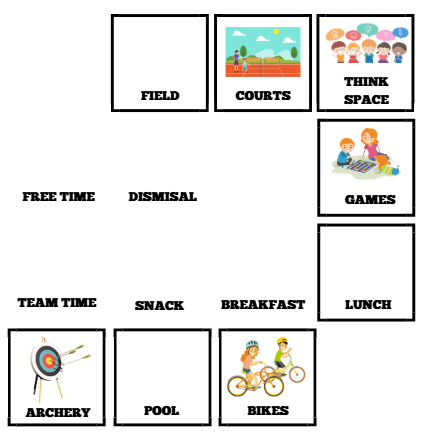 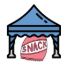 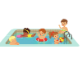 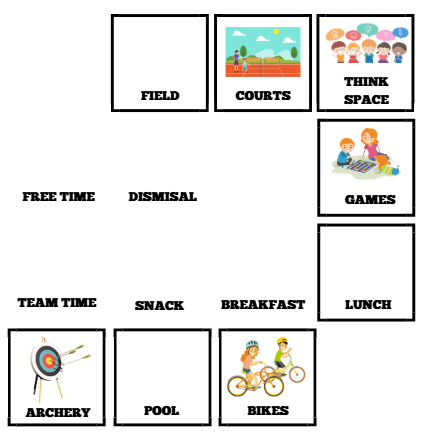 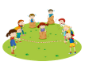 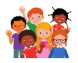 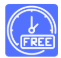 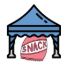 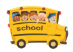 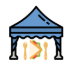 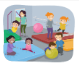 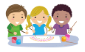 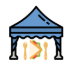 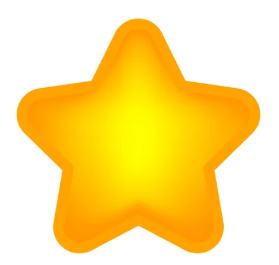 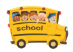 Week 2
Green Team - Wednesday
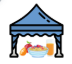 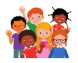 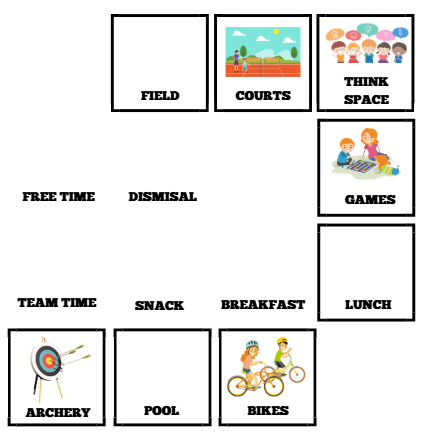 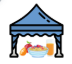 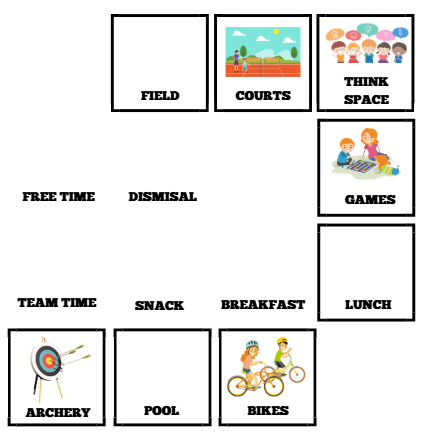 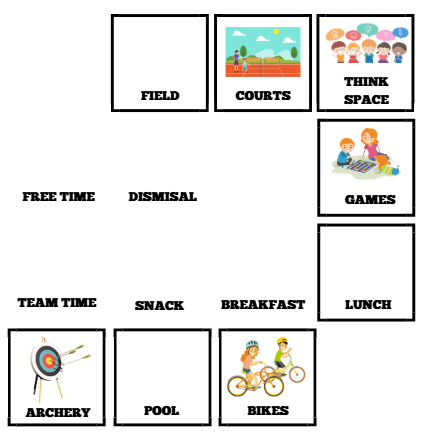 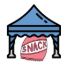 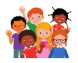 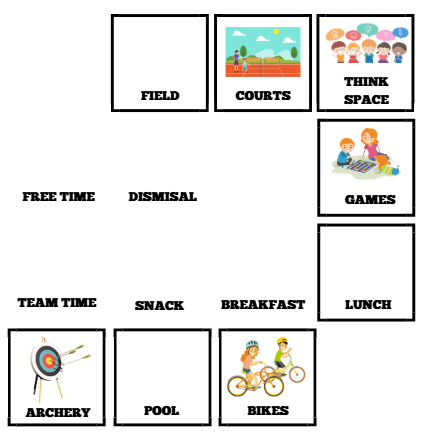 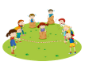 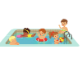 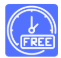 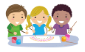 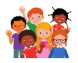 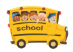 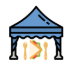 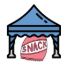 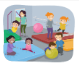 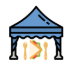 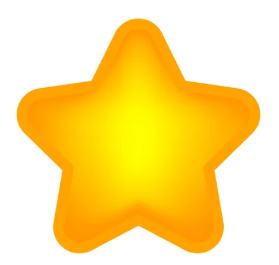 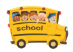 Week 2
Blue Team - Wednesday
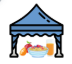 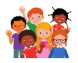 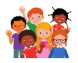 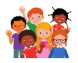 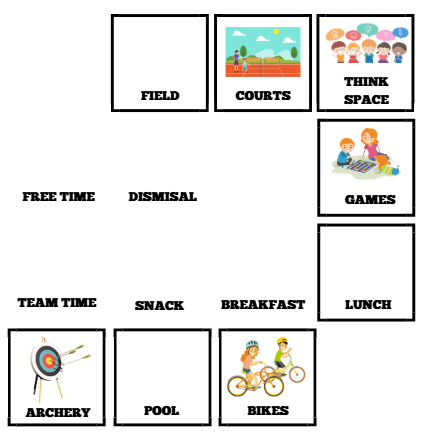 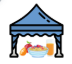 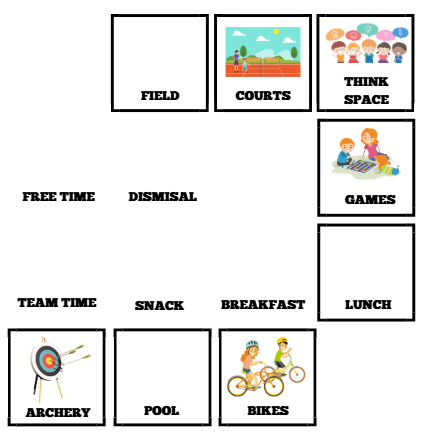 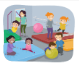 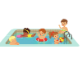 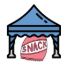 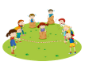 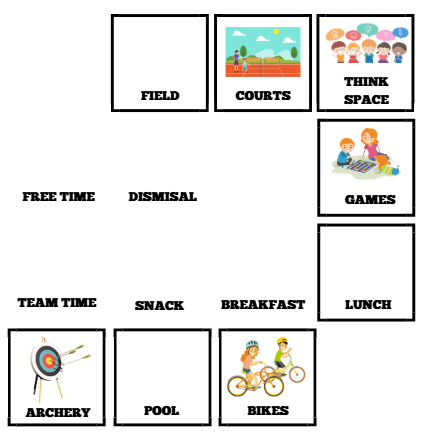 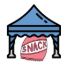 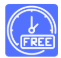 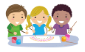 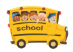 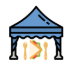 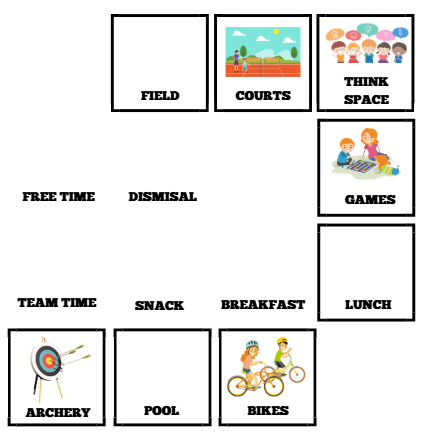 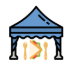 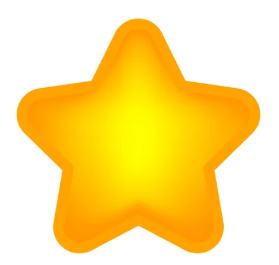 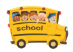 Week 2
Purple Team - Wednesday
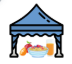 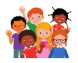 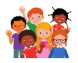 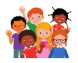 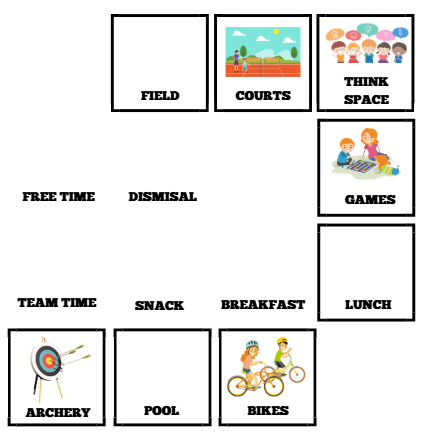 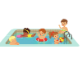 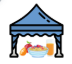 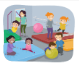 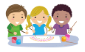 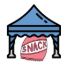 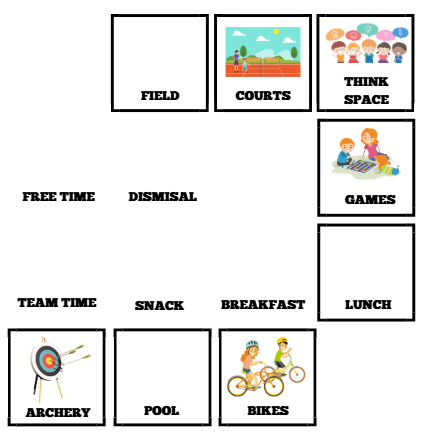 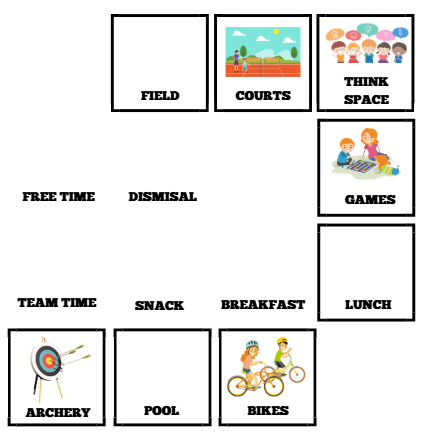 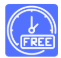 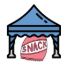 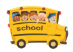 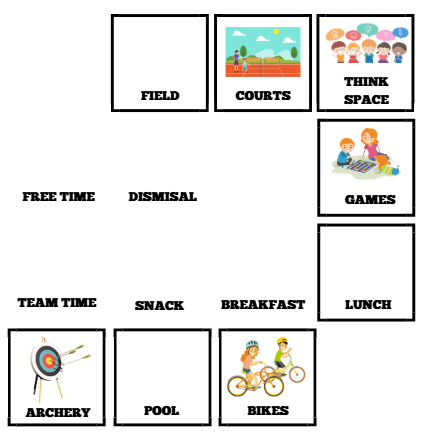 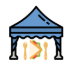 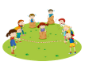 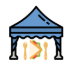 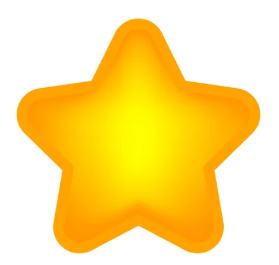 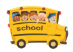 Week 2
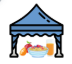 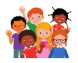 Red Team - Thursday
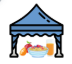 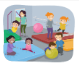 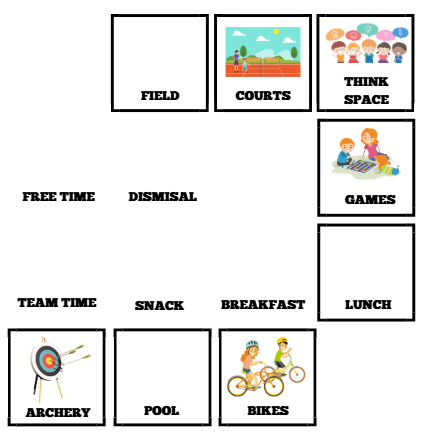 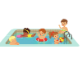 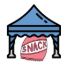 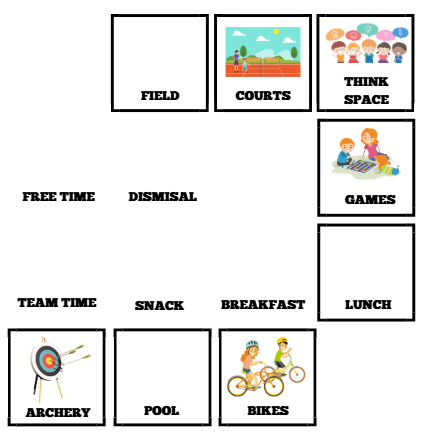 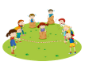 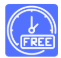 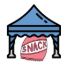 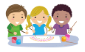 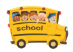 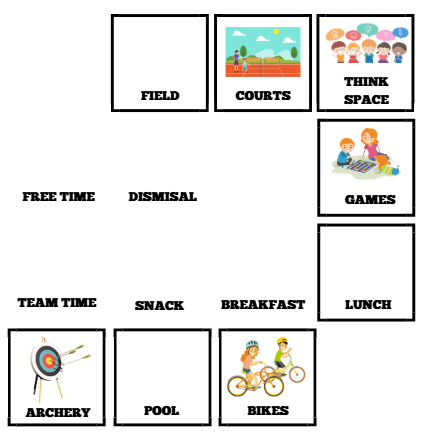 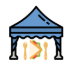 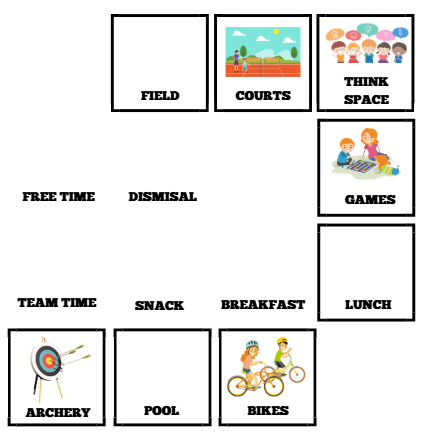 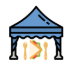 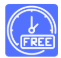 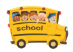 Week 2
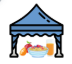 Orange Team - Thursday
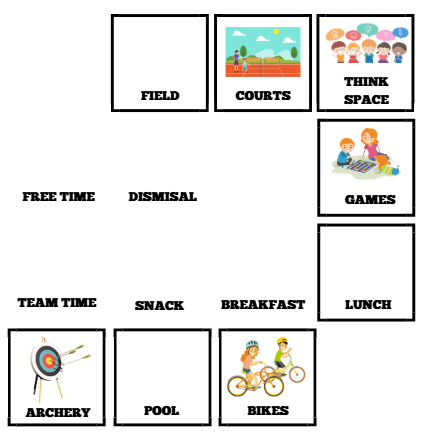 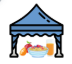 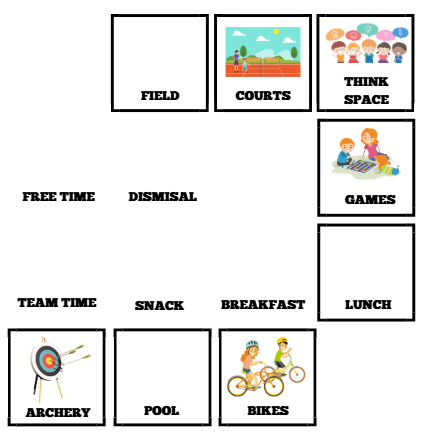 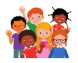 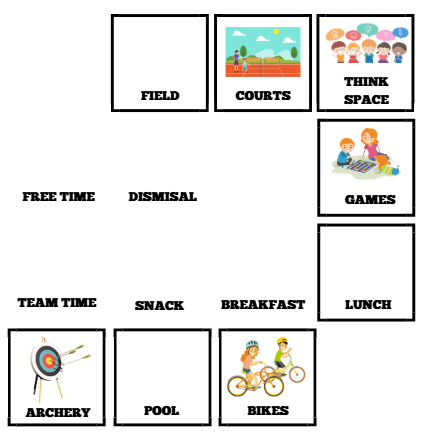 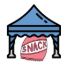 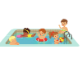 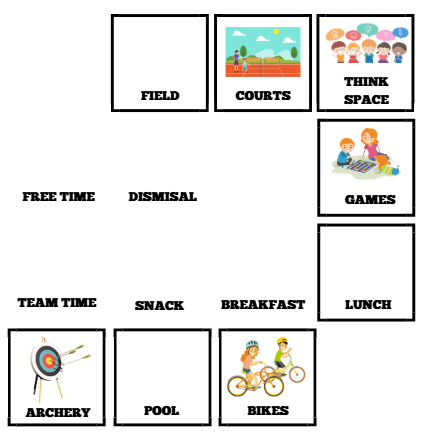 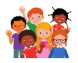 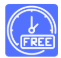 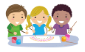 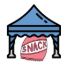 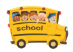 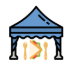 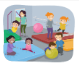 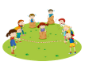 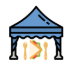 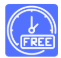 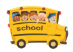 Week 2
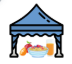 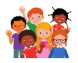 Yellow Team - Thursday
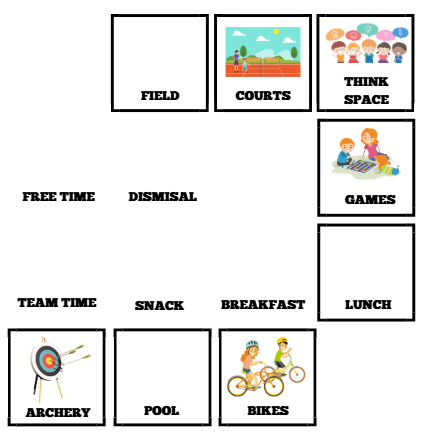 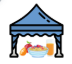 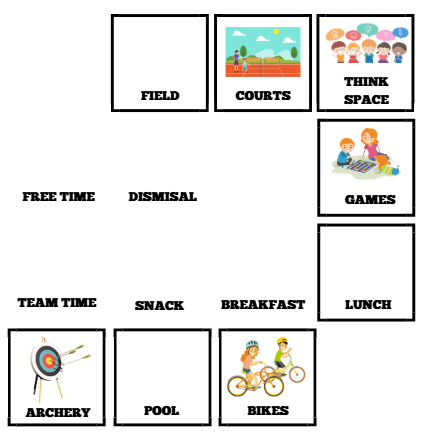 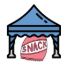 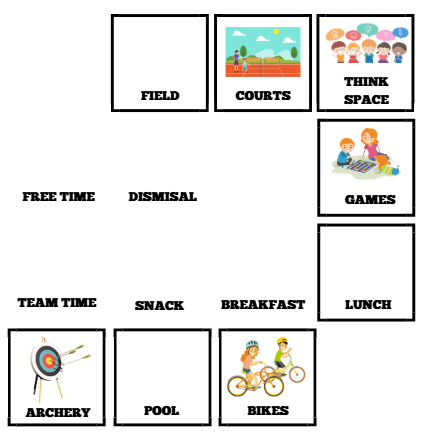 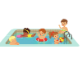 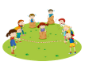 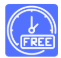 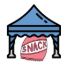 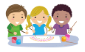 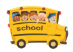 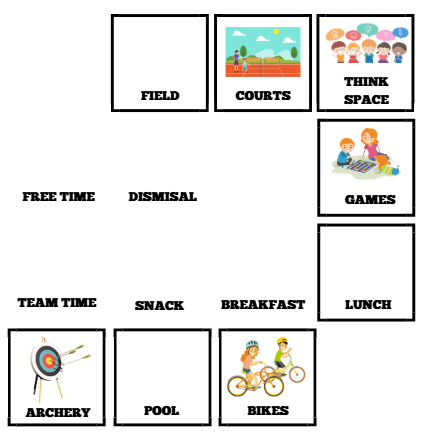 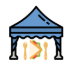 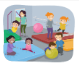 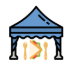 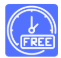 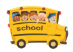 Week 2
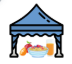 Green Team - Thursday
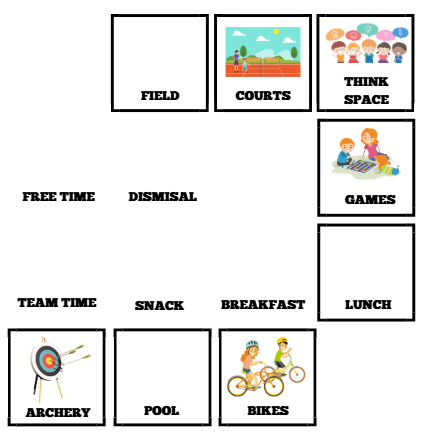 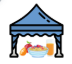 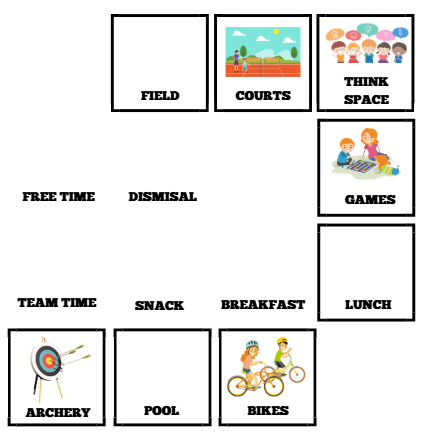 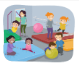 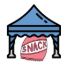 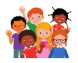 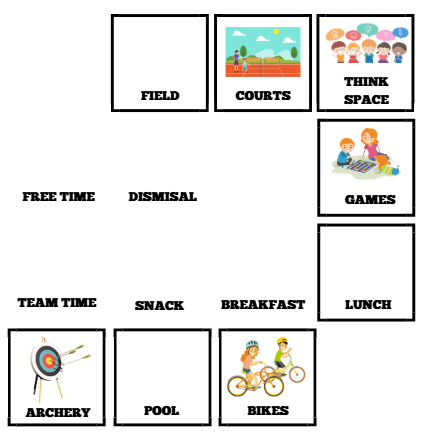 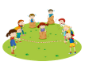 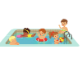 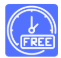 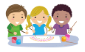 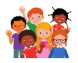 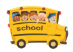 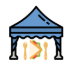 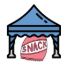 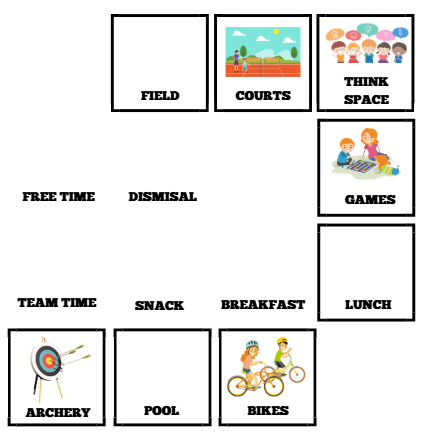 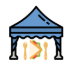 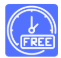 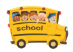 Week 2
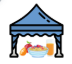 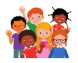 Blue Team - Thursday
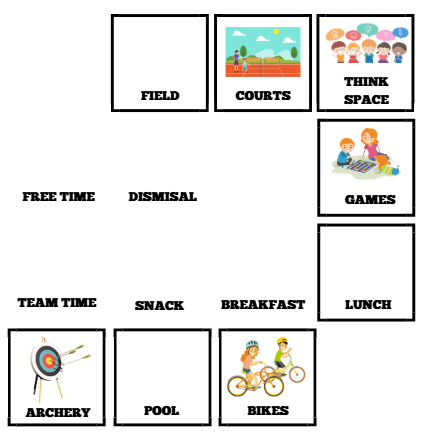 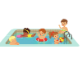 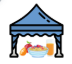 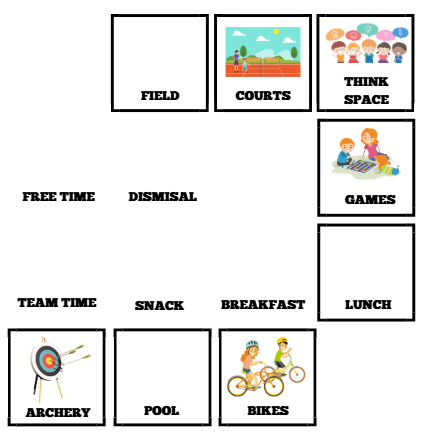 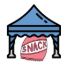 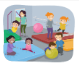 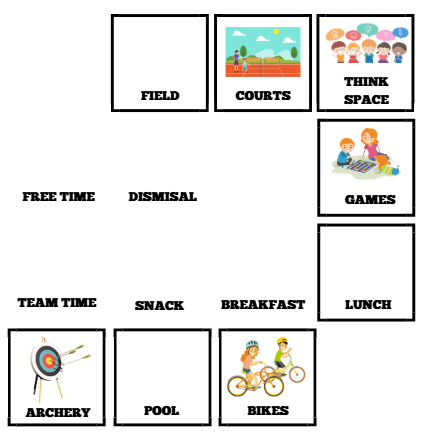 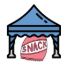 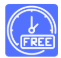 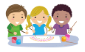 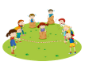 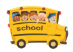 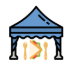 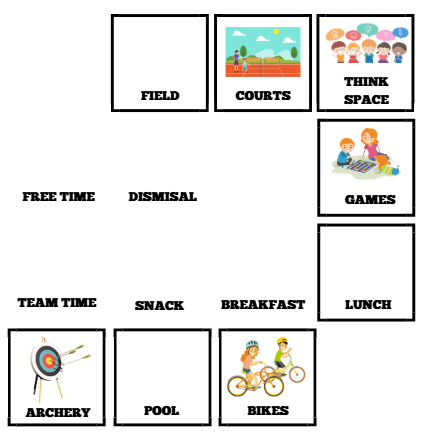 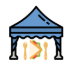 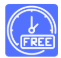 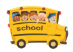 Week 2
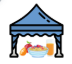 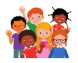 Purple Team - Thursday
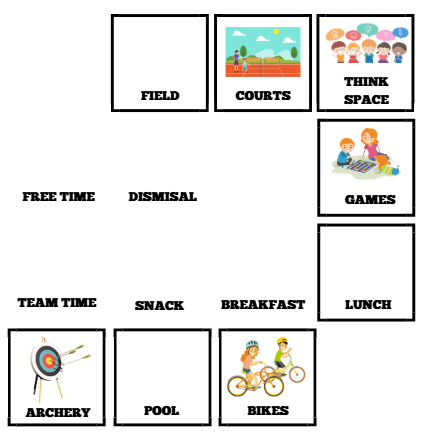 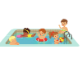 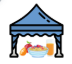 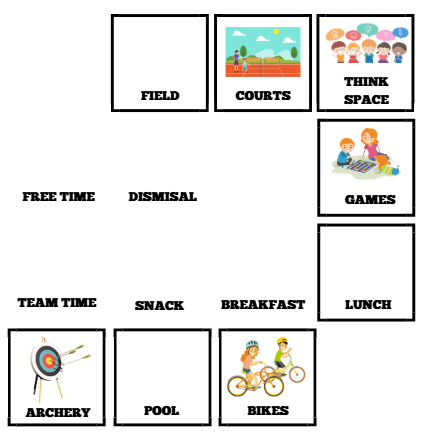 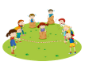 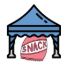 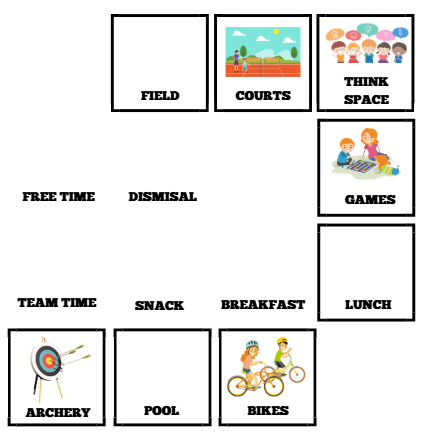 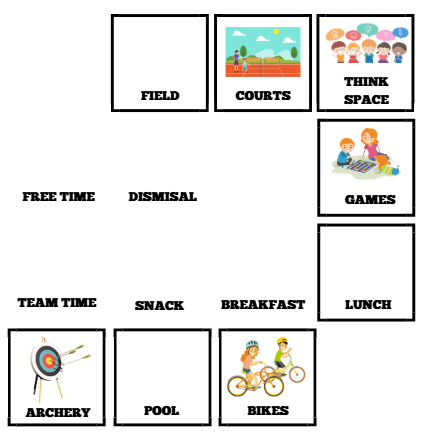 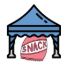 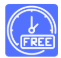 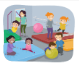 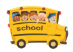 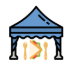 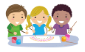 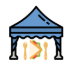 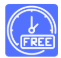 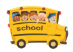 Week 2
Red Team - Friday
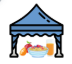 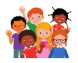 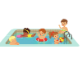 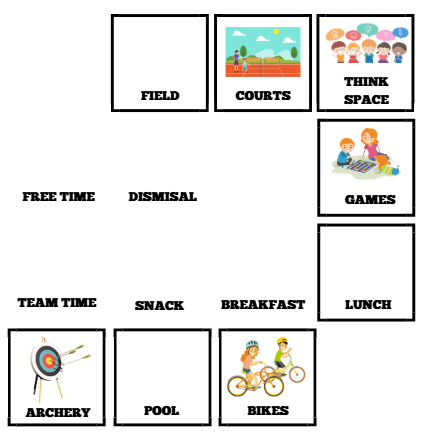 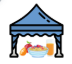 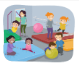 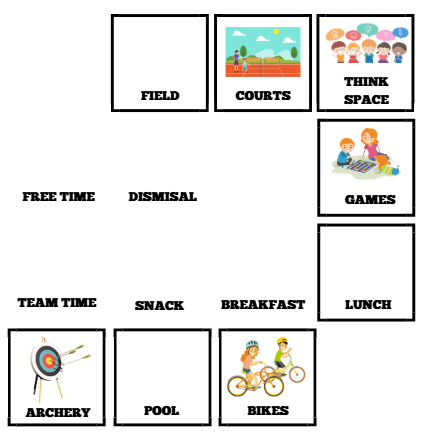 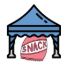 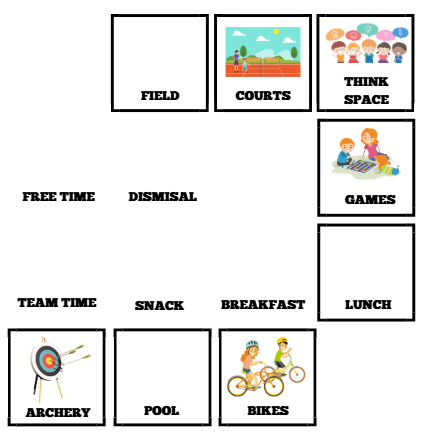 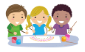 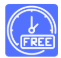 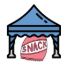 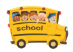 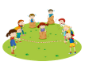 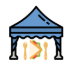 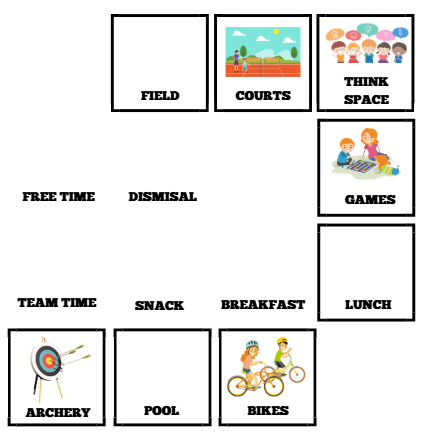 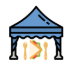 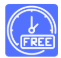 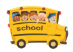 Week 2
Orange Team - Friday
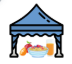 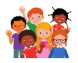 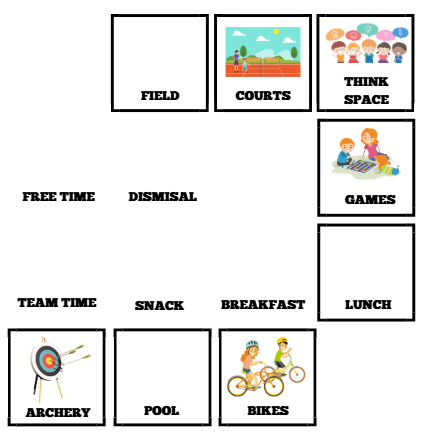 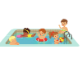 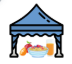 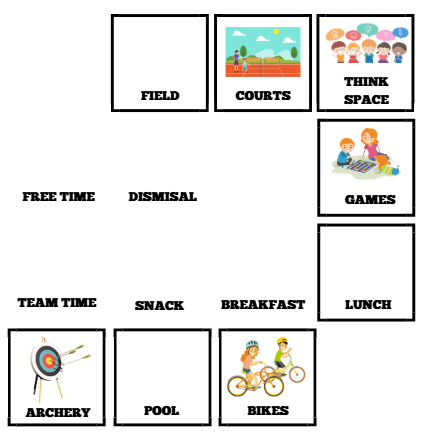 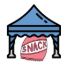 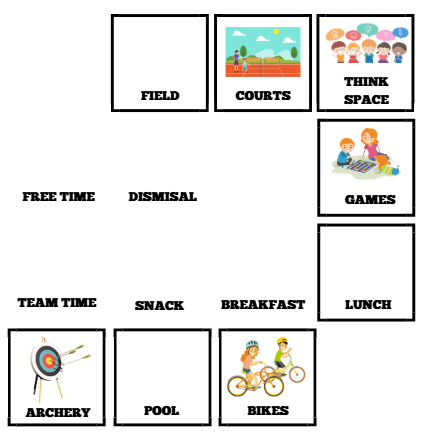 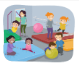 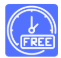 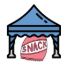 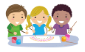 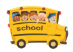 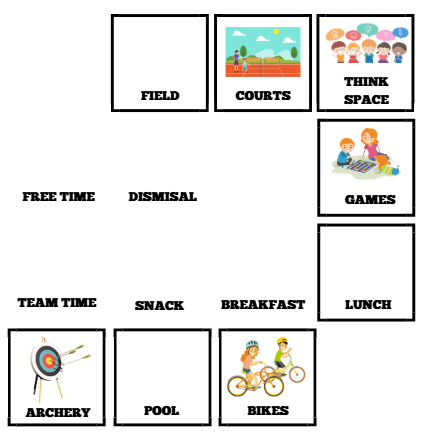 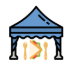 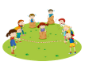 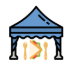 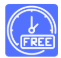 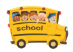 Week 2
Yellow Team - Friday
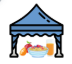 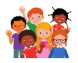 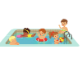 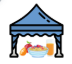 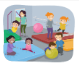 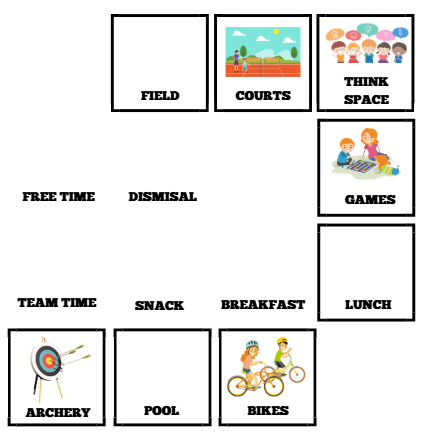 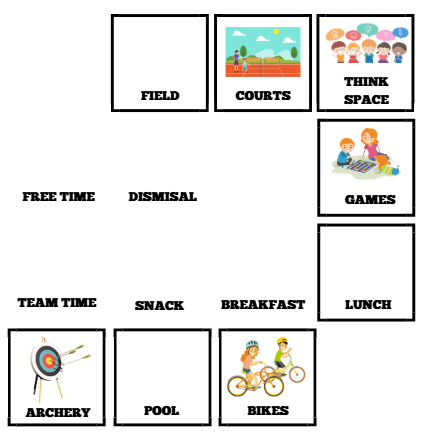 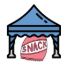 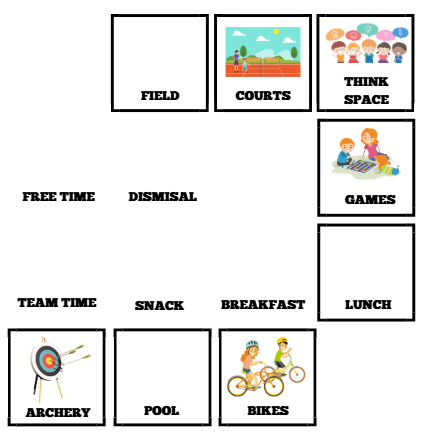 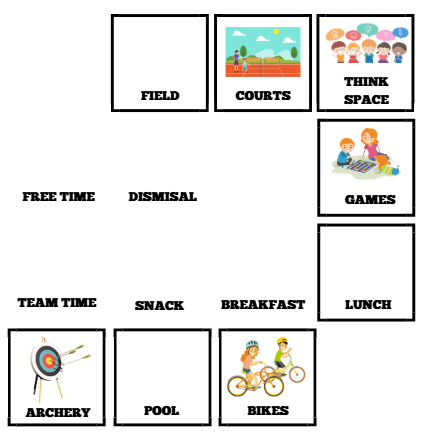 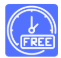 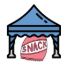 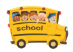 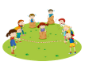 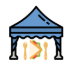 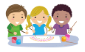 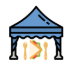 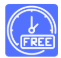 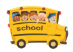 Week 2
Green Team - Friday
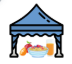 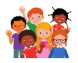 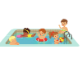 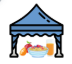 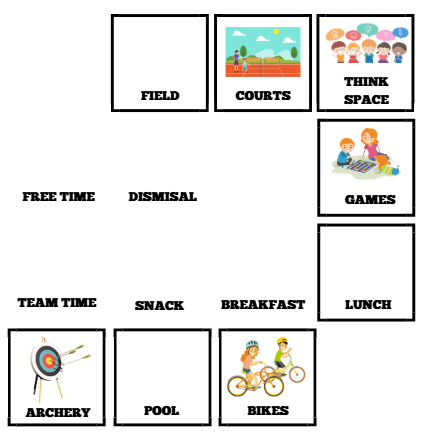 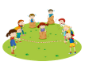 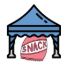 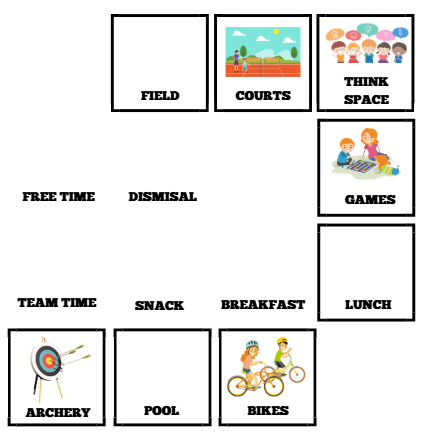 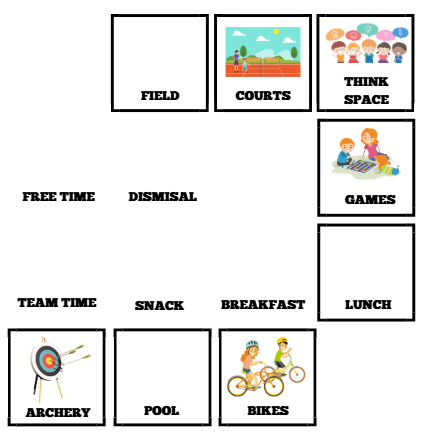 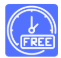 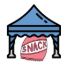 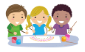 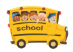 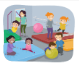 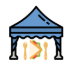 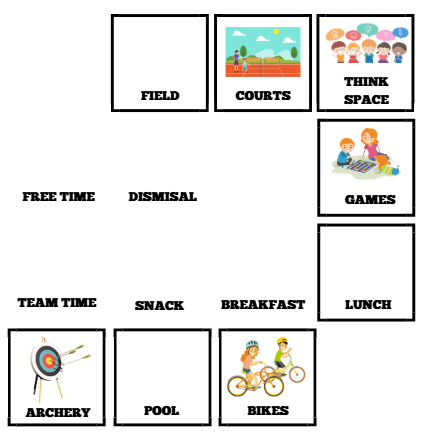 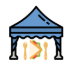 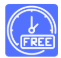 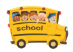 Week 2
Blue Team - Friday
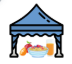 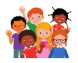 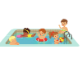 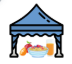 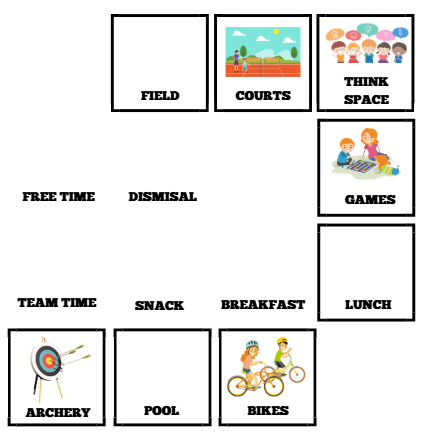 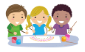 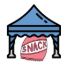 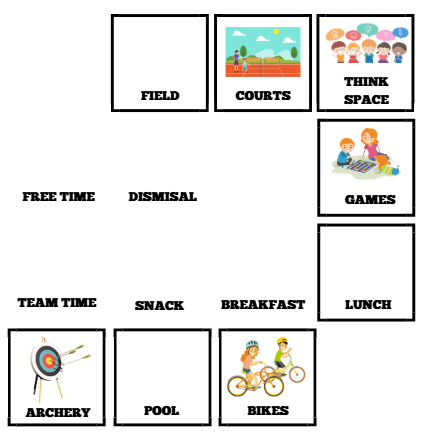 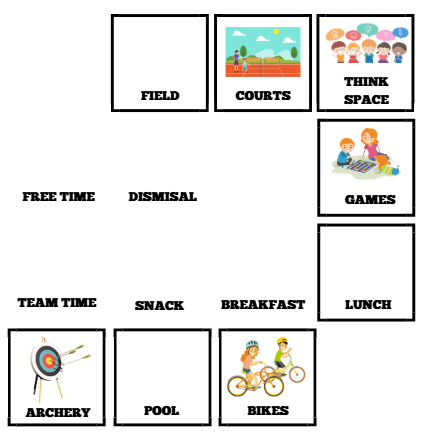 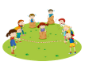 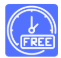 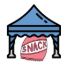 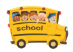 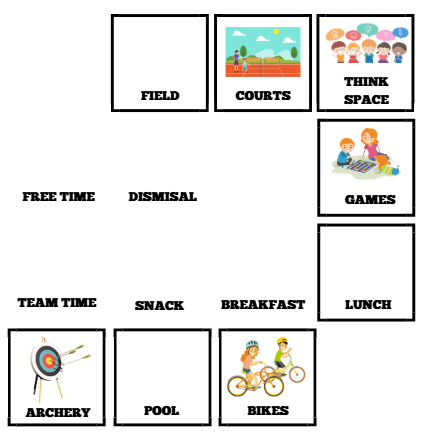 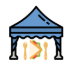 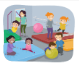 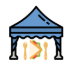 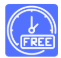 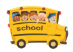 Week 2
Purple Team - Friday
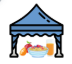 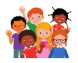 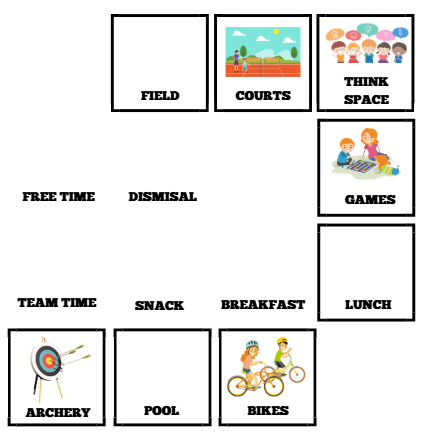 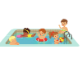 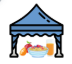 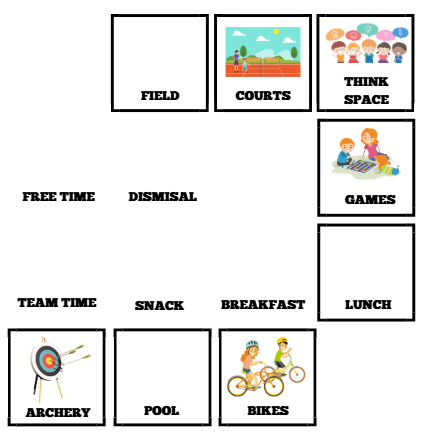 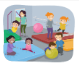 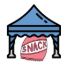 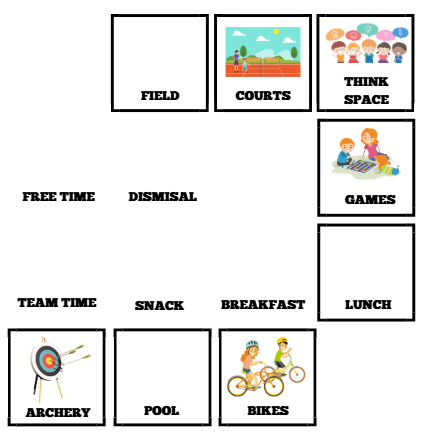 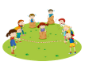 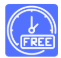 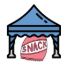 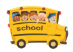 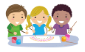 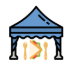 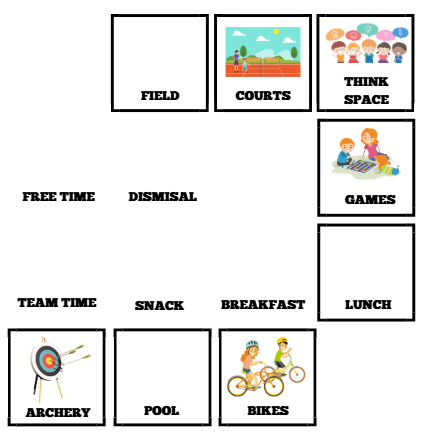 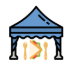 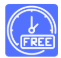 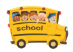 Week 2